名古屋大学　大学院 創薬科学研究科   主催
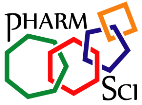 第17回 創薬キャリアパスセミナー
日時： 2017年12月1日（金曜日） 17：00～18:30
場所：理学部南館セミナー室
対象：大学院生・学部生（参加費無料・学部不問）
＜講演者＞竹本油脂株式会社　・北原　秀章 様　(研究開発部所属、名大OB)　・牧野　亜衣 様　(研究開発部所属、名大OB)
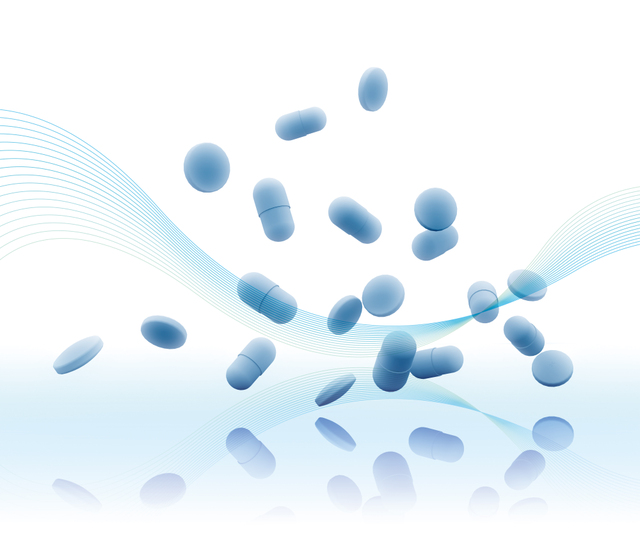 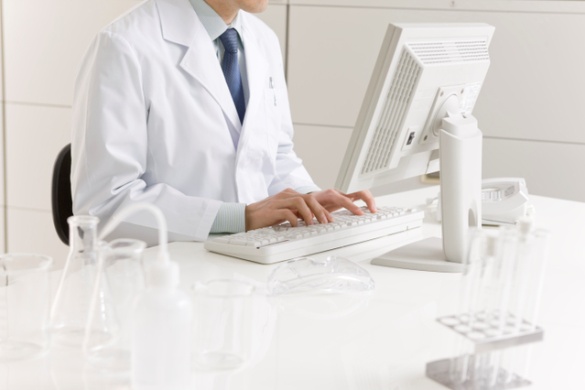 愛知から世界に向けて働く
専門的な企業で働く経験について
先輩は、どう考えて、どんな進路で
今の仕事にたどり着いたのか？
聞いてみませんか？
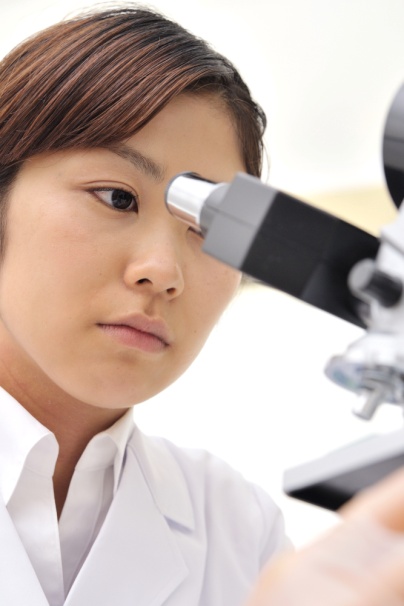 企画： 創薬科学研究科 加藤竜司 （kato-r@ps.nagoya-u.ac.jp)
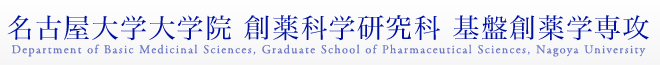